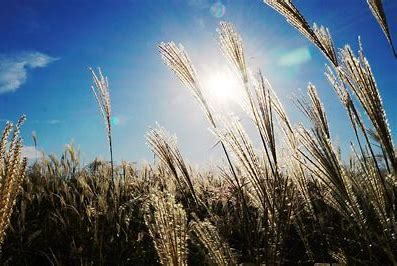 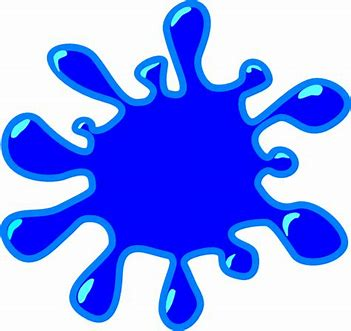 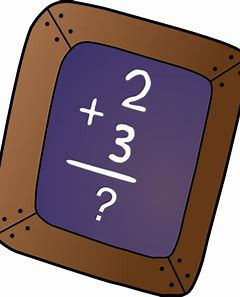 reed        sum           blue
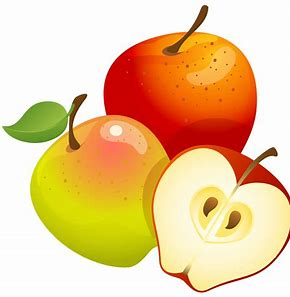 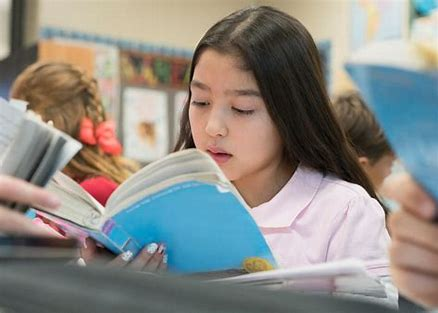 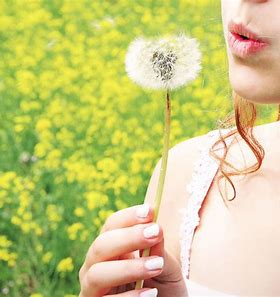 read        some          blew
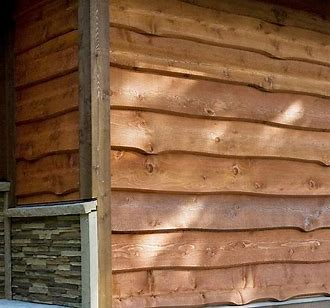 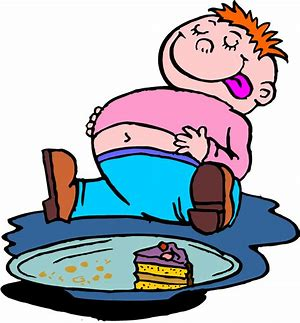 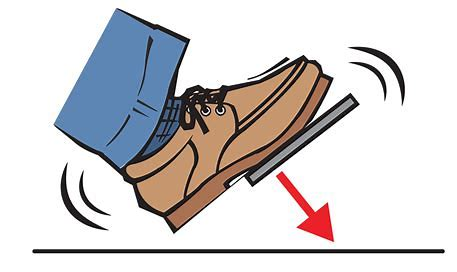 brake        wood          ate
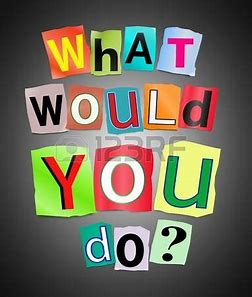 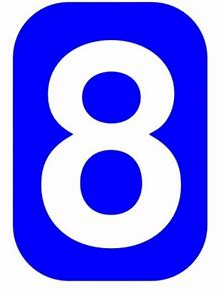 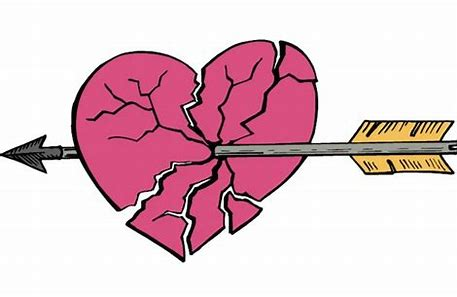 break        would         eight
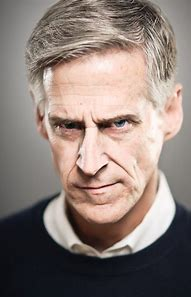 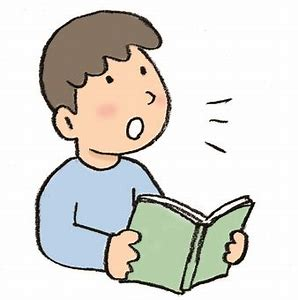 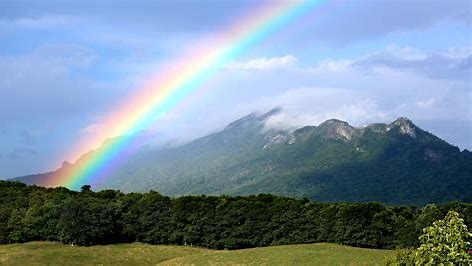 weather     stare        aloud
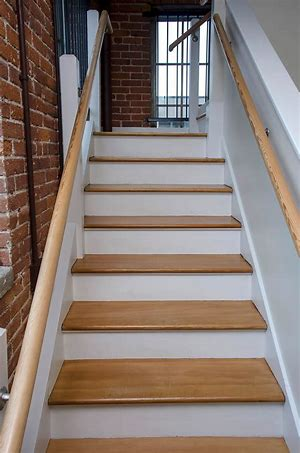 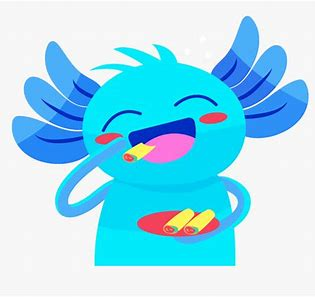 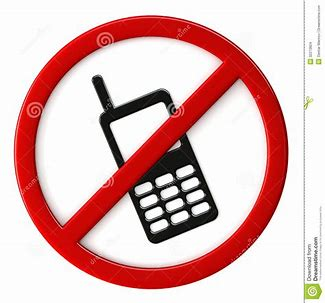 whether      stair         allowed